Quels soutiens pour le garde à domicile ?
Association de patients: asbl Alzheimer Belgique
Anouk Dufour, ergothérapeute , psychomotricienne et formatrice 

Ergothérapie à domicile auprès de la personne atteinte de la maladie d’Alzheimer et de sa famille

Formations
1
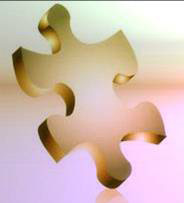 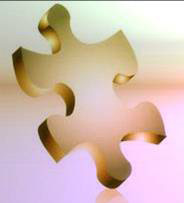 Art-thérapie
Psychomotricité
Café-Souvenirs
Dimanches récréatifs
Excursions dominicales
Centres de jour
Propositions d’offres de répit adaptées à la personne malade et sa famille
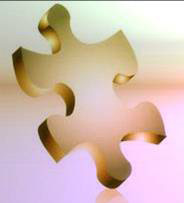 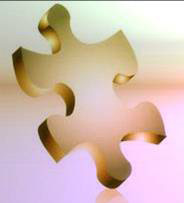 Soins à domicile
Asbl Baluchon
Evaluation et accompagnement
Evaluation des besoins de la personne malade et de la famille;
Evaluation de l’autonomie et des capacités de la personne malade;
Réhabilitation dans les gestes et activités de la vie quotidienne;
Adaptation de l ’environnement;
Réadaptation émotionnelle et relationnelle;
Education, conseil et information de la famille et des professionnels;
3
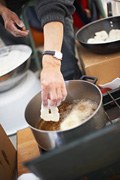 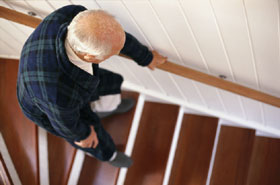 Relais vers le garde à domicile: 

Stratégies d’actions à développer face 

Aux troubles de mémoire
Aux troubles de l’humeur et du comportement
Aux difficultés spécifiques de la personne malade
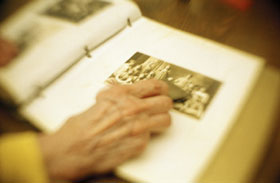 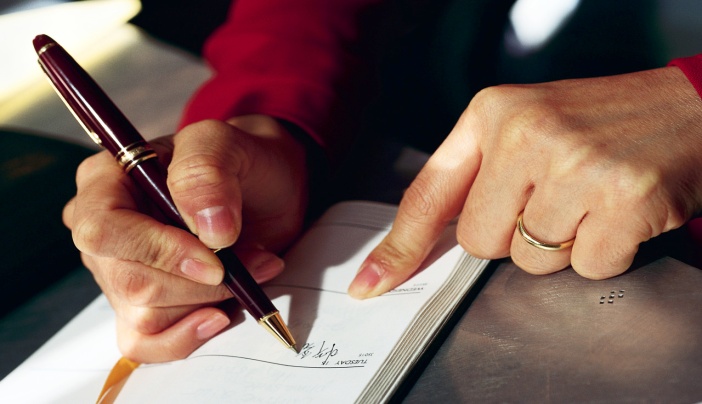 Communication et animation
Adaptation à la maladie d’Alzheimer 
Définition de la maladie d’Alzheimer :
Objectifs : reconnaître l’impact de la maladie sur les aspects cognitifs, psychologiques de la personne atteinte de la maladie d’Alzheimer.
Communiquer :
Objectifs : connaître les différents outils de communication et se les approprier.
5
Communication et animation
Etablissement d’un dialogue corporel :
Exercices de relaxation, de respiration, d’ancrage 
Objectifs : donner des outils corporels pour être à l’écoute et établir une relation avec la personne atteinte de la maladie d’Alzheimer
Initiation à différentes approches corporelles et relationnelles:
le toucher, le regard,  l’expression la voix, la posture,…
Objectifs: Harmoniser les modes de relation de la personne à elle-même et à son entourage par l’accord tonique et postural.
6
Communication et animation
Aspects éthiques et déontologiques : 
Objectifs : Réflexion sur les limites de notre accompagnement, le respect de la dignité et l’individualité de la personne atteinte de la maladie d’Alzheimer

Evaluation des capacités de la personne désorientée à partir d’une activité :
Objectifs : connaître les capacités nécessaires pour réaliser une activité, évaluer les capacités à travers différentes grilles d’observations
7
Communication et animation
Adaptation des activités et aspects relationnels :
Objectifs : évaluation des intérêts de la personne malade, ses comportements et connaître différentes manières d’amener une activité en fonction de l’évaluation réalisée.
La créativité:
Objectifs : Pouvoir se mettre à la place de la personne, des ses ressentis ou de son interprétation de son environnement et jouer de créativité pour mieux accompagner la personne malade.
8
Plan
Les missions des Gardes Malades
L’aide
L’accompagnement
Le soutien 

Les actes techniques
Les gestes de manutention
La prévention des escarres
La prévention des fausses déglutitions
L’accompagnement à la marche
L’utilisation des aides techniques
9
Missions
Aide
L'aide à domicile: pour les personnes qui souhaitent continuer à vivre le plus longtemps possible chez elles. 

Être complémentaire (interdisciplinarité) avec :
Le patient
Les autres intervenants au domicile
Les aidants proches
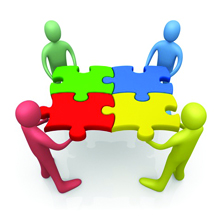 10
Missions
Accompagnement
Accompagnement : se dit pour une personne qui en aide une autre dans diverses situations de vie. (Wikipédia)
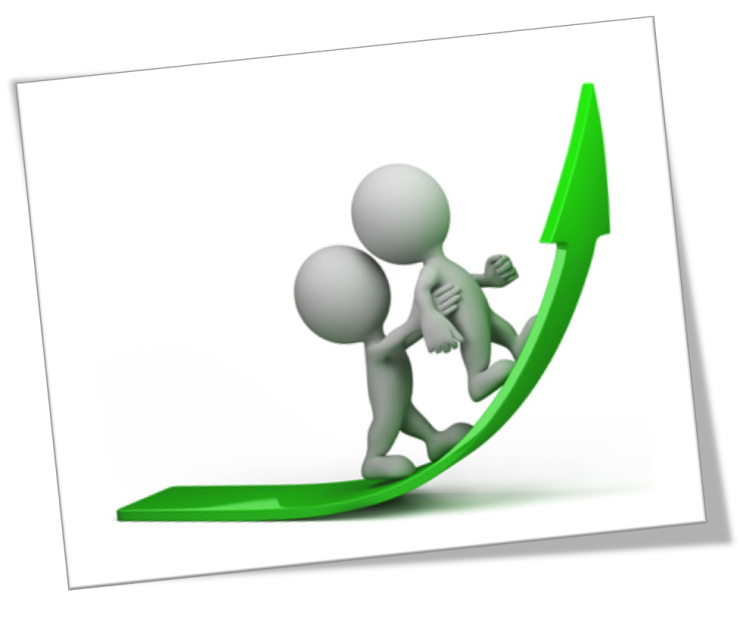 11
Missions
Le soutien
la solitude
L’espoir
L’empowerment
Coping
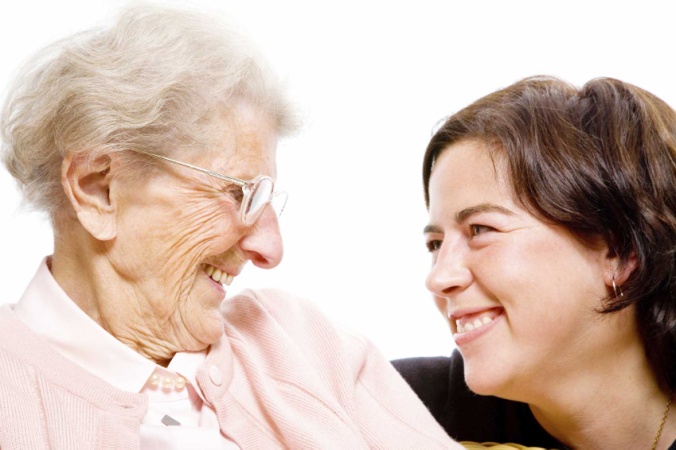 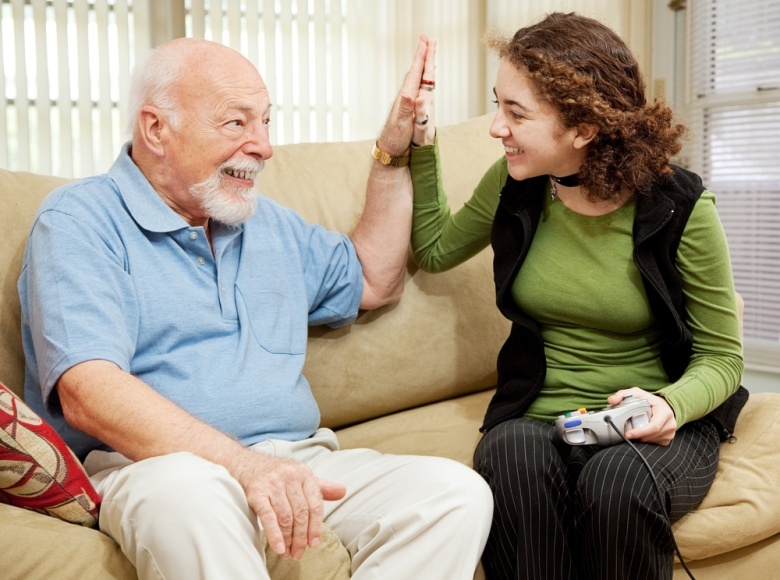 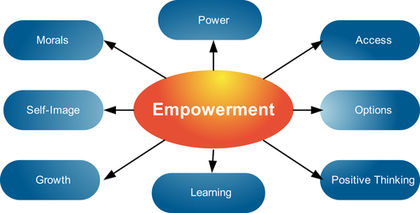 12
Les gestes de manutention
La formation !
Equilibre (Para-Chutes)
Une bonne stabilité pour une approche sécuritaire
La prévention des chutes 
Intrinsèques
Extrinsèques

Personnel d’aide 



 bénéficiaire
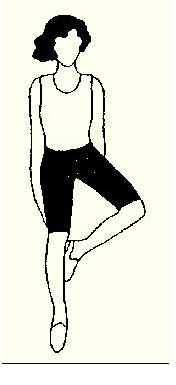 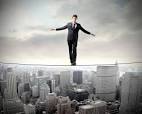 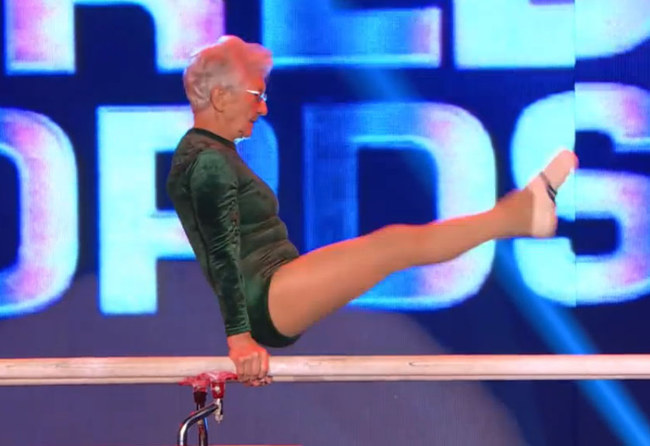 13
Les gestes de manutention
La formation !
Ecole du dos (techniques Mézières)
Être bien dans son corps pour transmettre le bien-être
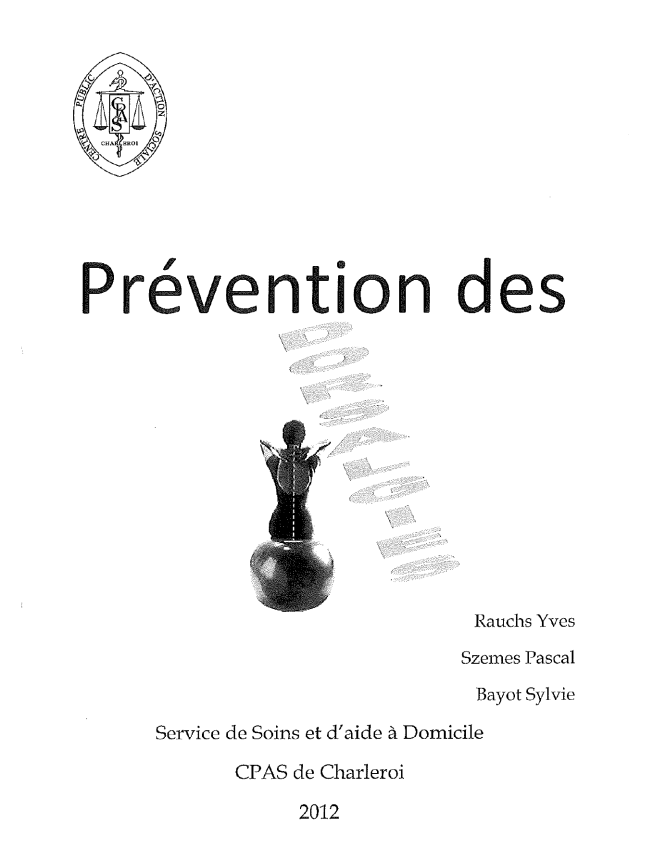 14
Les gestes de manutention
La formation !
Manutention des personnes 
Gestuelle spécifique (confort)
Attitude ergonomique (travailler au plus près)
Communiquer (verbale et non verbale)
Stimuler la participation du patient
Provoquer le travail en collaboration
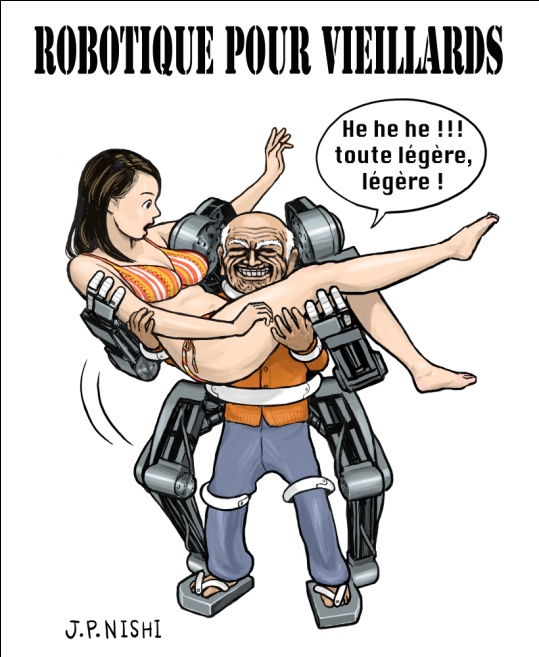 Tant que les exosquelettes ne sont pas au point !
15
Utilisation aides techniques
Conseil de l’ergothérapeute pour l’adaptation du domicile dans le but d’augmenter la sécurité du garde malade et le bien-être du bénéficiaire.

Apport d’aides techniques
Aménagement de l’espace
16
L’accompagnement à la marche
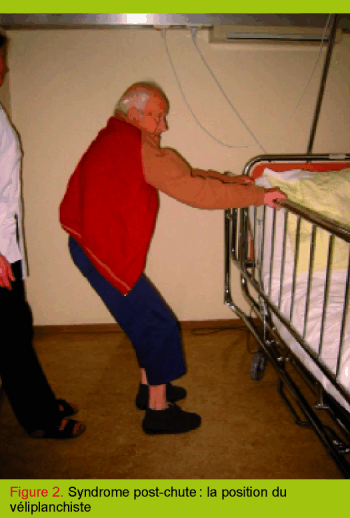 Régression psychomotrice
Sécurité
Valorisation
Conserver le potentiel musculaire
17
Prévention des escarres
Les forces de compression 
Les forces de cisaillement
 le positionnement (prévention)
Utilisation du matériel d’aide
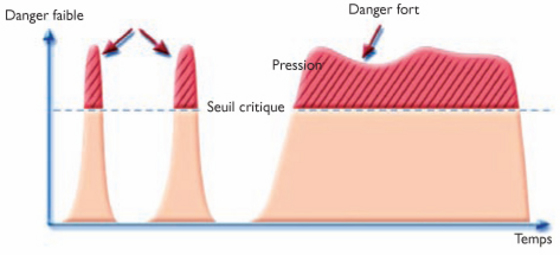 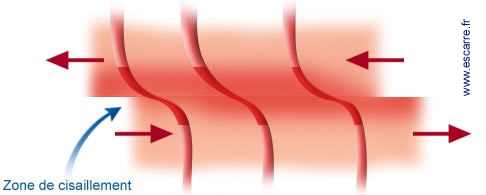 18
Prévention des fausses déglutitions
Positionnement
Facteurs externes/internes
La nourriture 
Les boissons
Les aides techniques
L’éducation du patient
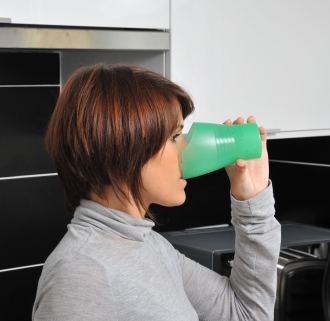 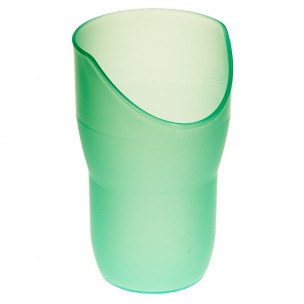 19
A VENIR
Formation gestion du stress
Le langage du corps
Prévention des lésions articulaires dues au travail répétitif
20
Merci pour votre attention
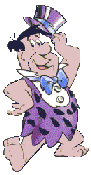 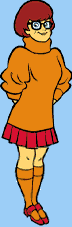 21
CAPSULE
CSD Namur
22
PAROLE A LA SALLE
Séance de questions & réponses
23
PAUSE REPAS
24
CAPSULE
ASBL GAMMES
25
Reconnaissance et consolidation du métier de garde à domicile pour une offre de qualité à la population
Brice Many
Directeur général – FASD
26
Garde à domicile: un métier caché?
Pour éclairer la lanterne
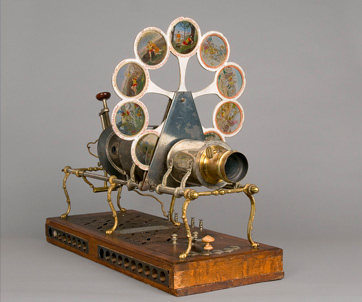 27
Garde à domicile: un métier caché?
Imaginons M. et Mme Kent vieillir en Belgique
Clark souffre de démence
Loïs voudrait souffler certaines nuits sans devoir s’appuyer sur les amis de Clark, même de bonne volonté
Loïs doit subir une opération planifiée de longue date
28
Garde à domicile: un métier dévoilé
Comme le singe savant, avons-nous oublié d’éclairer notre lanterne pour apporter les réponses aux besoins de M. et Mme Kent?
Avons-nous vu qu’en l’absence d’un métier structuré et suffisamment nombreux au niveau des professionnels, d’autres solutions devraient s’envisager?
Soignons Sympa
Titres-services plus travail au noir
Travail au noir
Détournement du défraiement pour les volontaires
29
Garde à domicile: un droit
Droit de la personne dépendante à rester dans son cadre de vie habituel
Dans un cadre de sécurité et de confort suffisant et stable
30
Un droit à concrétiser
Reconnaissance
Financement d’un contingent d’heures
Encadrement social
Formation continue
31
Une chance pour les métiers de l’aide
Formation initiale accessible à des personnes n’ayant pas le CESS
Formation modulaire permettant d’accéder au métier , par exemple à partir du métier d’aide ménagère
Formation modulaire permettant de se requalifier vers le métier d’aide familiale
Formation modulaire permettant de se spécialiser/réorienter à partir du métier d’aide familiale
32
CAPSULE
AIDE & SOINS A DOMICILE 
en Province du Luxembourg
Projet protocole 3 
« Donner du souffle à la vie »
33
Le garde à domicile… quelques propositionspour un avenir serein
Séverine LEBEGGE, 
Directrice secteur AVJ – FASD
Présidente AsSAF
34
Le garde à domicile… quelques propositionspour un avenir serein
35
Reconnaitre et financer l’activité de garde à domicile
Augmenter l’offre de gardes à domicile
Financer les charges liées à l’activité (encadrement, formation continuée, heures inconfortables, …)
Prendre en compte et financer l’ancienneté 
Fixer, en concertation avec les fédérations, un barème de contribution du bénéficiaire propre au métier de garde à domicile via le financement structurel de l’activité et en veillant à l’accessibilité du service, particulièrement en fonction de l’intensité de l’aide apportée
36
Adapter la règlementation actuelle 
Ajuster la règlementation pour la rendre plus pertinente, plus juste et plus proche de la réalité de l’activité
Veiller à la juste complémentarité entre le métier de garde à domicile et le métier d’aide familial
37
Développer une solide formation de base obligatoire pour l’accès au métier de garde à domicile, tout en veillant à permettre la mobilité vers le métier d’aide familial
Stages
Techniques d’animation
Préparation au travail de nuit
Accompagnement des soins palliatifs …

Inciter les services de gardes à domicile à programmer des formations continuées tout au long de la carrière professionnelle
38
Contrôler l’activité pour contrer toute concurrence déloyale, dangereuse et non qualitative qui se développe via le travail au noir ou par l’intermédiaire d’entreprises (e.a. titres-services) qui ne se conforment pas aux prescrits légaux et/ou s’inscrivent dans une fraude à la sécurité sociale
39
Créer une assurance dépendance pour permettre à tous les citoyens d’avoir accès à une prise en charge correcte et assurer ainsi le maintien à domicile
40
MAXIME PRÉVOT
Ministre de la Santé et de l’Action sociale
Région Wallonne
41
CÉLINE FRÉMAULT
Ministre de la Famille
et de l’Action sociale
Région Bruxelles-Capitale - COCOF
42
MATTHIEU DAELE
Député 
Parlement Wallon
43
TABLE RONDE
44
CAPSULE
CPAS Charleroi
45
CONCLUSIONS
Séverine LEBEGGE, 
Directrice secteur AVJ – FASD
Présidente AsSAF
46
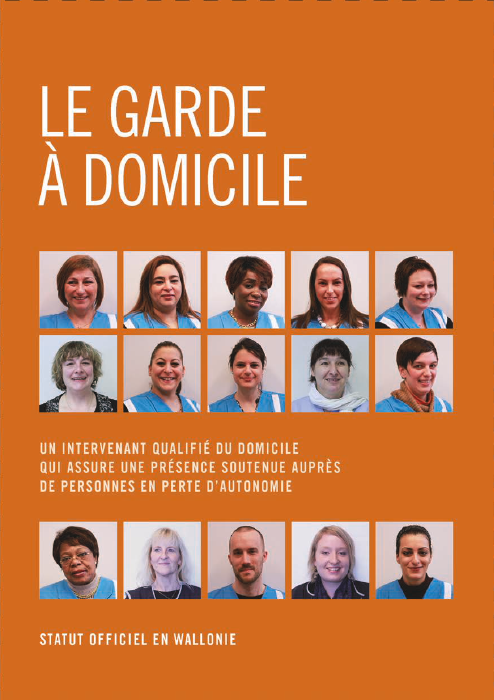 47